2019 Assessment WeekWeek commencing 8th April 2019.
Park Hall 
             Academy
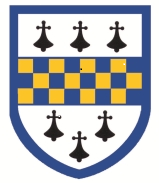 YEAR 8
Subject: French
Length of exam: 1 hour (Writing).
Topics: Pupils have been studying a topic called ‘Chez Moi, Chez Toi’ in French. Within this topic, they learn about how to describe the area they live in, the rooms of a house, descriptions and places concerning the rooms of the house. In addition to this, they also study ‘breakfast’ vocabulary and how to describe different foods and what they eat in French. They will take a writing exam for an hour describing these topics in French.
Equipment Required:
Pen
Highlighter
Key Vocabulary (they will have a limit of ten words)
A plan for how they will structure their writing (in English).
They will not be allowed to use a dictionary.
Skills Assessed:
Extended writing in French.
Spelling and Word order.
Grammar targets such as using the correct spellings for the present and past tenses.
Adapting the present tense with different pronouns to describe others (ie: ‘he’, ‘she’, ‘they’)
‘Ambitious’ use of new vocabulary they have learnt themselves.
Useful Websites/sources of information:

http://www.french-games.net/
http://www.verb2verbe.com/
http://www.conjugation-fr.com/   (Pupils will also have vocabulary books for their module to help them revise.)
2019 Assessment WeekWeek commencing 8th April 2019.
Park Hall 
             Academy
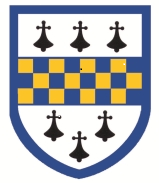 YEAR 8 - Beginners
Subject: French
Length of exam: 1 hour (Writing)
Topics: 
Pupils have been studying all about their school life and how this can be expressed in French. This includes the names of the school subjects in French and opinions about them,  times and when you have certain lessons, what you like to eat and don’t like to eat and also, what you would like to study in the future. They will be required to write about these aspects during an exam which lasts for an hour in class.
Equipment Required:
Pen
Highlighter
Key Vocabulary (they will have a limit of ten words)
A plan for how they will structure their writing (in English).
They will not be allowed to use a dictionary.
Skills Assessed:
Extended writing in French.
Spelling.
Word order.
Grammar targets such as using the correct articles and adjectives for masculine, feminine and plural nouns.
Adapting the present tense with different pronouns to describe others (ie: ‘he’, ‘she’, ‘they’)
‘Ambitious’ use of new vocabulary they have learnt themselves.
Useful Websites/sources of information:http://www.french-games.net/
http://www.verb2verbe.com/
http://www.conjugation-fr.com/  (They will also have a vocabulary booklet to help them to revise.)
2019 Assessment WeekWeek commencing 8th April 2019.
Park Hall 
             Academy
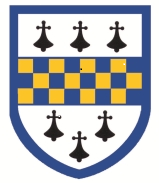 YEAR 8
Subject: Spanish
Length of exam: 1 hour (Writing).
Topics: 
Pupils have been learning about a topic called ‘¿Qué hacemos?’ in Spanish. This includes learning vocabulary of invitations and how to ask people to go to different places in town as well as how to make excuses. In addition to this, they have been learning some key, reflexive verbs to do with how you get ready in the morning, how to describe the different clothes you wear as well as key verbs in the preterite (past) tense. They will be required to write about all of these topics in their exam.
Equipment Required:
Pen
Highlighter
Key Vocabulary (they will have a limit of ten words)
A plan for how they will structure their writing (in English).
They will not be allowed to use a dictionary.
Skills Assessed:
Extended writing in Spanish.
Ability to form sentences with the correct punctuation.
Including the correct spellings of verbs.
Attempts at using different, present tense and the preterite tense in Spanish. 
Using conjunctions and opinions to extend sentences.
Including key vocabulary they have researched themselves.
Ability to use the key, reflexive verbs with different subjects.
Useful Websites/sources of information:http://www.spanish-games.net/
http://www.duolingo.com
https://rockalingua.com/games/colors
2019 Assessment WeekWeek commencing 8th April 2019.
Park Hall 
             Academy
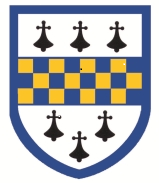 YEAR 8 - Beginners
Subject: Spanish
Length of exam: 1 hour (Writing)
Topics: 
Pupils have been learning at topic called ‘Mi Insti’ which is all about their school life and how to describe it in Spanish. This includes what subjects they study, their opinions about different subjects, what there is in their school, what they do at breaktime and their opinions as well as telling the time in Spanish. For their exam, they will be required to write about all of these aspects for within an hour in as much detail as they can.
Equipment Required:
Pen
Highlighter
Key Vocabulary (they will have a limit of ten words)
A plan for how they will structure their writing (in English).
They will not be allowed to use a dictionary.
Skills Assessed:
Extended writing in Spanish.
Ability to form sentences with the correct punctuation.
Including the correct spellings of vocabulary.
An understanding of how spellings change depending on whether nouns are masculine, feminine or plural.
Using conjunctions and opinions to extend sentences.
Writing in small paragraphs in Spanish.
Useful Websites/sources of information:http://www.spanish-games.net/
http://www.duolingo.com
https://rockalingua.com/games/colors
  (They will also have a vocabulary booklet to help them to revise.)
Park Hall Academy.
2019 Assessment Week commencing 8th April 2019.
YEAR: 8
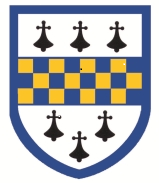 Subject: Computer Science
TOPIC:
Topics:  Computational Thinking, Algorithms & Programming : 
2.2 Programing Techniques : The use of loops, sequence, selection, iteration (count and condition controlled loops) within games
Digital Threats : Technology awareness (Smart Phone/AI)
Equipment Required:
Equipment Required: 	
		Pen, 
		Pencil
		Ruler
Useful Information:
http://www.teach-ict.com/
https://scratch.mit.edu/
Park Hall 
             Academy
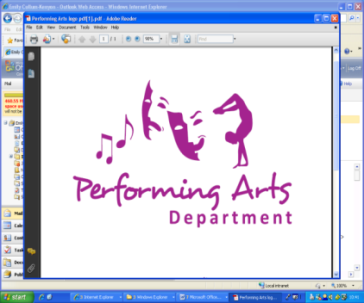 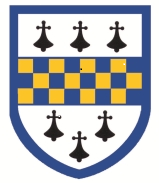 YEAR 8 – Block 3
Subject: Dance
Length of exam: 1hr (Practical) 30 mins (Written)
Topics: 
Musical Theatre 
Social and Historical Context of Musical Theatre
Dance skills used in Musical Theatre
Equipment Required:
Written Assessment – Lesson 10
Each student is to complete a written knowledge test. 
Pen
Practical Assessment  - Lesson 9
Each student is to perform in a whole class performance based on ‘Bad Guys’ and ‘So you wanna be a boxer’  from Bugsy Malone the Musical.
Bare feet
Girls – trousers/ leggings
Skills Assessed:
Accuracy of movement
Movement memory
Spatial awareness
Accuracy of timing
Interpretation of dance idea
Embodiment of character
Use of expression
Relationships with others
Useful Websites/sources of information:
You tube: Bugsy Malone the Musical
The supporting revision guide given to your child in lesson 9. This needs to be signed once you have seen them revising the information in preparation for this knowledge test.
Park Hall 
             Academy
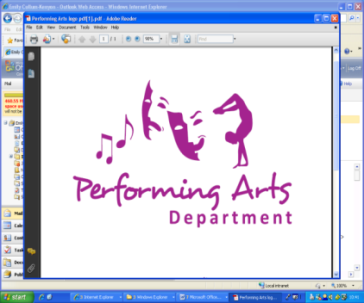 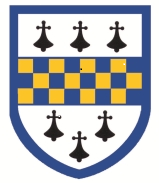 YEAR 8 – Block 3
Subject: Drama
Length of exam: 1hr (Practical) 30 mins (Written)
Topics: 
Musical Theatre 
Acting skills used in Musical Theatre
Characterisation Techniques and Drama Strategies
Equipment Required:
Practical Assessment  - Lesson 9
Each student is to perform a character in ‘Fat Sam's Speakeasy’ script- taken from the Musical- Bugsy Malone
Script (lines must be learnt)
Written Assessment – Lesson 10
Each student is to complete a written knowledge test. 
Blue/Black Pen
(if possible) Green pen to peer mark
Skills Assessed:
Body language
Facial expressions
Use of voice- including use of an American accent (or Australian if playing Sandy!!)
Addition of drama techniques to the scenes given
Line learning 
Contribution of ideas
Making full use of the rehearsal time given (Focus)
Working as a team
Useful Websites/sources of information:
YouTube: Bugsy Malone Movie Snippets
The supporting revision sheet given to your child in lesson 8/9. This needs to be signed once you have seen them revising the information in preparation for this knowledge test.
Park Hall Academy.
2019 Assessment Week commencing 8th April 2019.
YEAR 8:
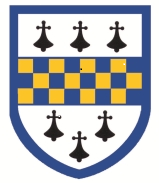 Subject: English
TOPIC:
‘The Tempest’ by William Shakespeare
Equipment Required:

Pen/Highlighter
Useful Information:
Students have been studying ‘The Tempest’ and the assessment will be on a character or specific scene.
Park Hall Academy.
2019 Assessment Week commencing 8th April 2019.
YEAR: 8
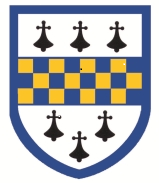 Subject: History
TOPIC: The British Empire
 Explain the importance of the Slave Trade Triangle.

How far do you agree that the British Empire was an “Evil Empire”?

Empire: A group of countries ruled by one
Monarch or country. 
Colony: A country or area of land in an
empire with members from the ruling country living in and controlling it.
Trade: The buying and selling of goods 
Between different countries. 
Civilisation: The way of life or culture of a 
Particular area. Often a society that is 
Very advanced and developed. 
Transportation: The process by which convicts were sent by the British Empire
To live in Australia
Penal Colony: A colony set aside as a prison
For convicts in an empire.. 
Amritsar: City in North West India. Site
Of the Golden Temple and the holiest site
In the Sikh Religion. 
Massacre: The brutal slaughter of innocent
people. Often by much more powerful forces. 
The Triangle Trade: The name given to the trans-Atlantic slave trade between Europe, Africa and the Americas.
The Middle Passage: The name given to the journey from Africa to America for slaves. 
‘Loose Pack’ : The practice of chaining slaves on their backs. 
Plantation: A form which grew cotton, tobacco or coffee, using slave labour. 
Pro-Slavery: Adjective describing those people in society who felt slavery was good or natural. 
Abolitionism: The belief that slavery should be abolished (it should be banned).
Equipment Required: Pen, Pencil and Ruler
Useful Websites/sources of information:
BBC Bitesize: Key Stage 3 History.
www.schoolhistory.co.uk
Spartacus-educational.com
www.historyonthenet.com
Park Hall Academy.
2019 Assessment Week commencing 8th April 2019.
YEAR:
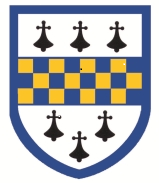 Subject: Year 8 set 1
TOPIC:
Probability including tree diagrams
Reading maps and scales
Similar triangles
Solving equations
Substitution
Forming and solving equations with x on both sides 
Converting between recurring decimals and fractions 
Volume of prisms 
Calculating percentage error (formula given) 
Accurately drawing triangles
Equipment Required:

Calculator, pen, pencil, ruler
Useful Information:
Assessment is taking place on Monday 8th April 
 Use Mathswatch questions to support your revision
Park Hall Academy.
2019 Assessment Week commencing 8th April 2019.
YEAR:
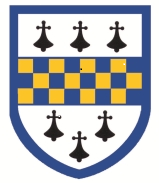 Subject: Year 8 set 2 and 3
TOPIC:
Lowest common multiple
Negative number calculations
Calculating with indices 
Estimating calculations 
Product of prime factors calculating with square and cube roots 
Volume of a cuboid
Area of a trapezium (formula not given) 
Surface area of a cuboid 
Area of triangle and parallelogram 
Distance time graph 
Currency conversion graphs 
Mean, median, mode and range 
Comparative bar charts 
Expanding brackets 
Nth term 
Probability as fraction 
Simplifying ratio
Equipment Required:

 pen, pencil, ruler
Useful Information:
Assessment is taking place on Monday 8th April 
 Use Mathswatch questions to support your revision
Park Hall Academy.
2019 Assessment Week commencing 8th April 2019.
YEAR:
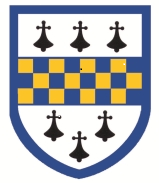 Subject: Year 8 set 4
TOPIC:
Addition and subtraction column method
Simplifying ratio
Cube and square numbers
Calculating missing angles on e line and round a point
Measuring angles
Accurately drawing triangles
Multiplying decimals 
Ordering decimals 
Area of a rectangle
Reading information from a table
Dual bar charts
Drawing a composite bar chart
Simplifying expressions
Solving equations 
Expanding brackets
Equipment Required:

Calculator, pen, pencil, ruler
Useful Information:
Assessment is taking place on Monday 8th April 
 Use Mathswatch questions to support your revision
2019 Assessment Week commencing 8th April 2019.
Park Hall 
             Academy
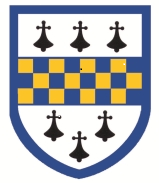 YEAR 8
Subject: Science
Length of exam:  30 minutes
Topics:

Respiration, Energy and Chemical Changes
Equipment Required:

Pen, pencil, ruler, rubber, highlighter, calculator
Skills Assessed:

Knowledge of key words
Literacy
Numeracy
Analysing graphs, data in tables
Useful Websites/sources of information:
Your class book
https://www.bbc.com/education/levels/z4kw2hv
https://phaks3science.weebly.com/year-9.html